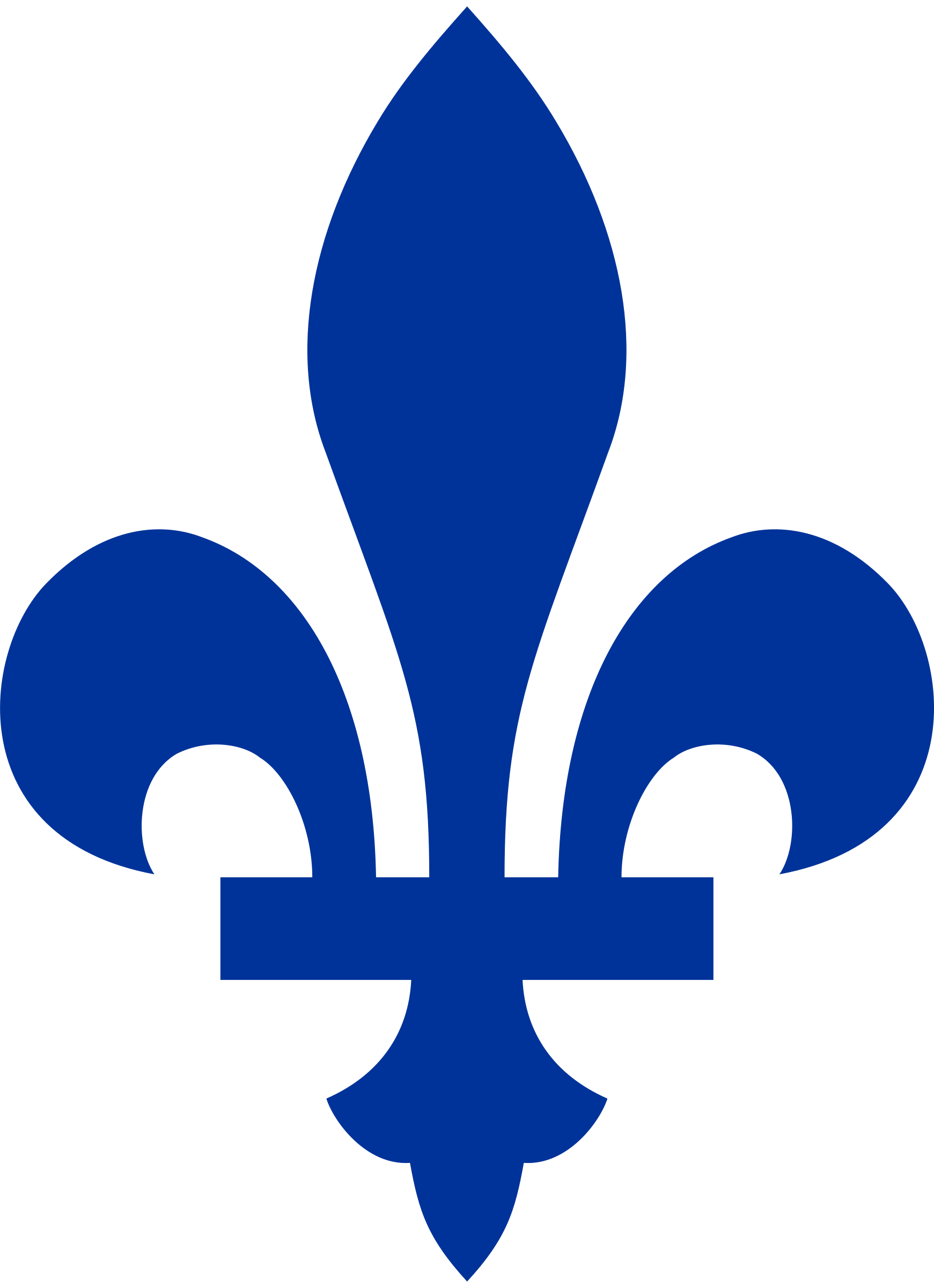 Le Fleur de Lys
par Ginia C, Oriana G, Ryan C
11e siècle
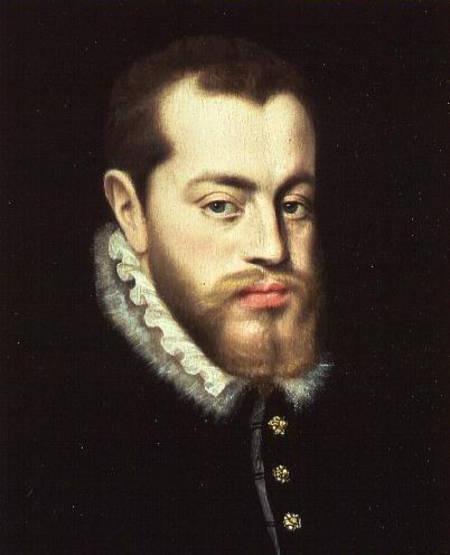 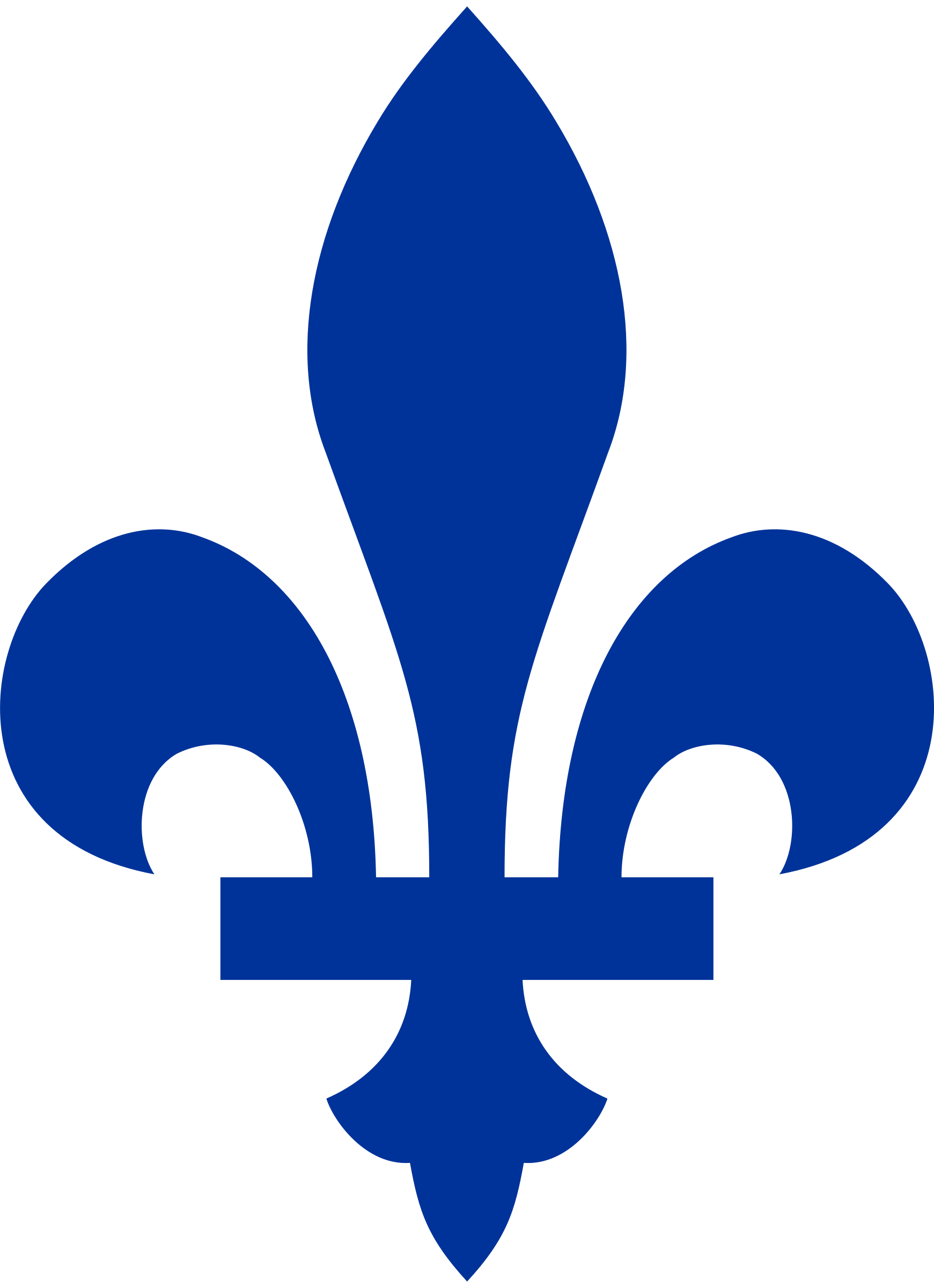 Origine
Philippe ler de France
En France
Sens
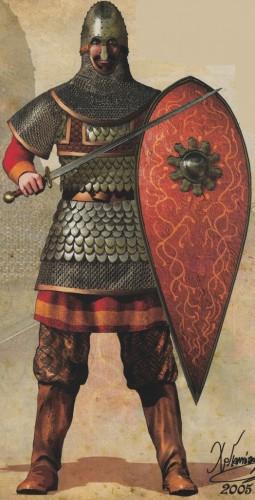 symbolise la pureté et la chasteté
personnes qui se battent
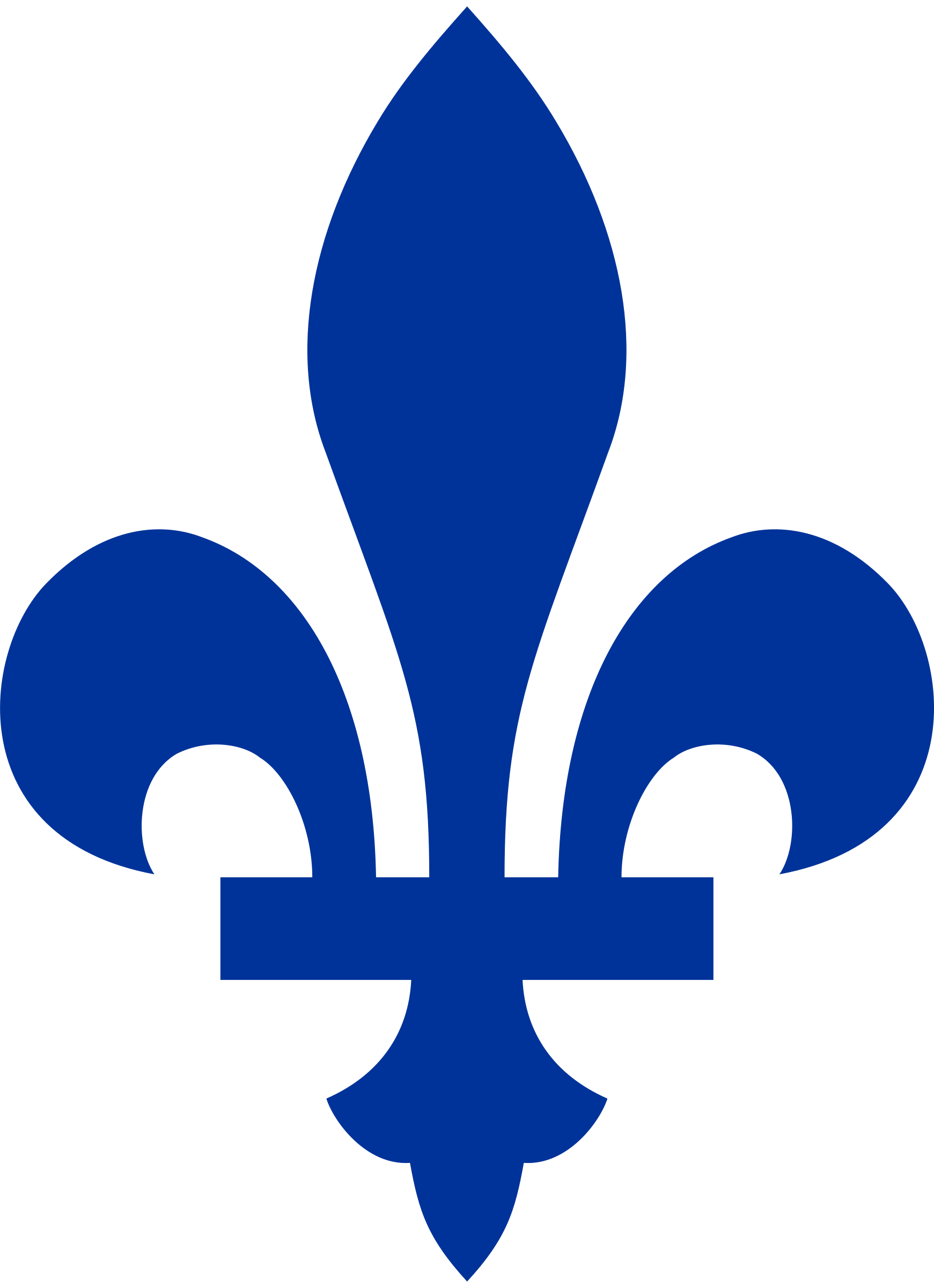 personnes qui travaillent
classes sociales médiéval
personnes qui prient
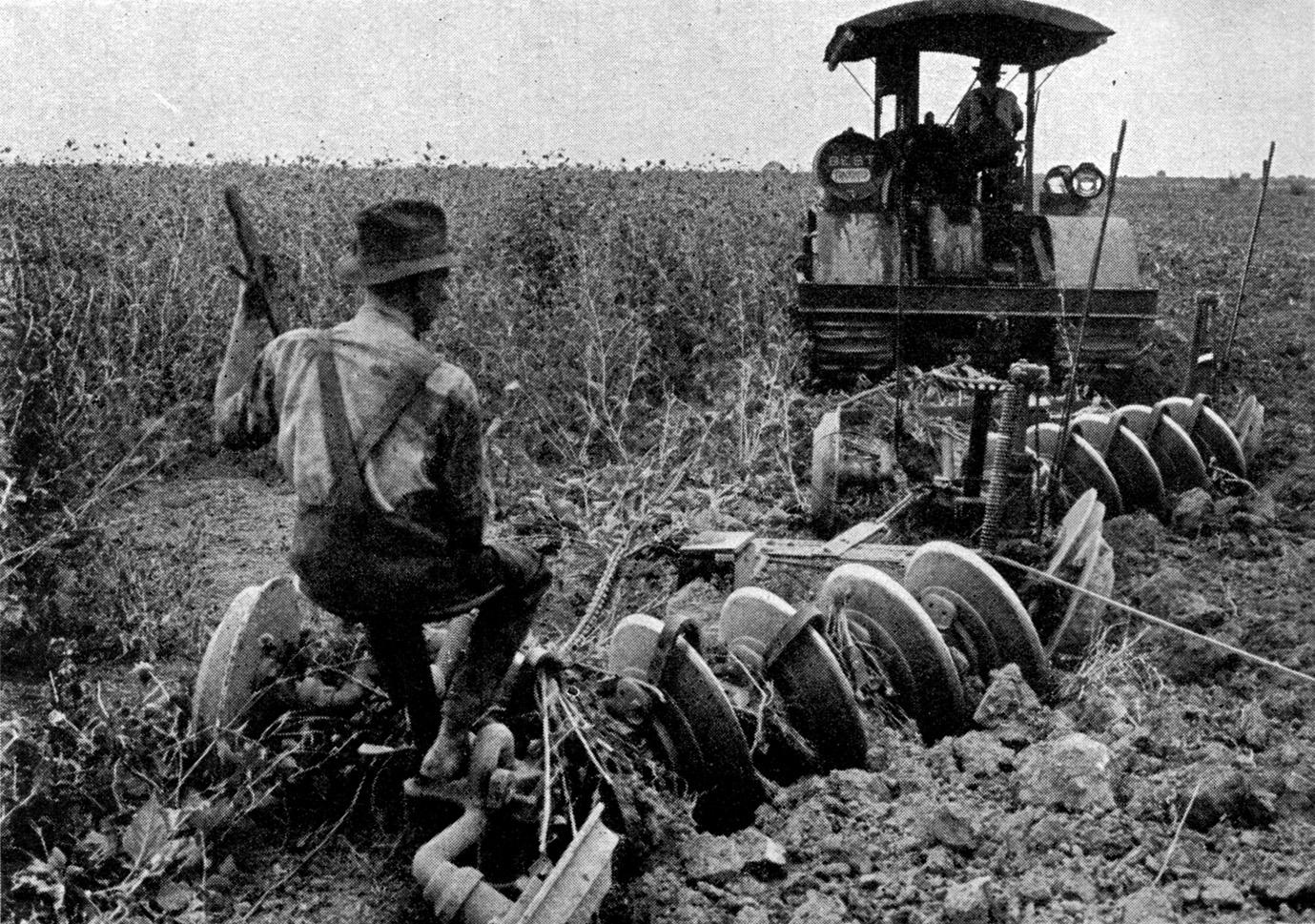 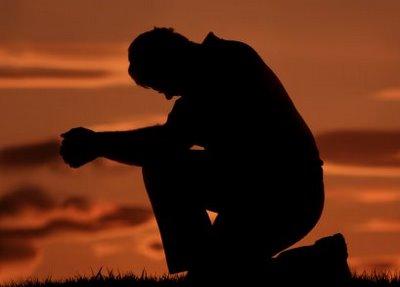 Les Usages Modernes
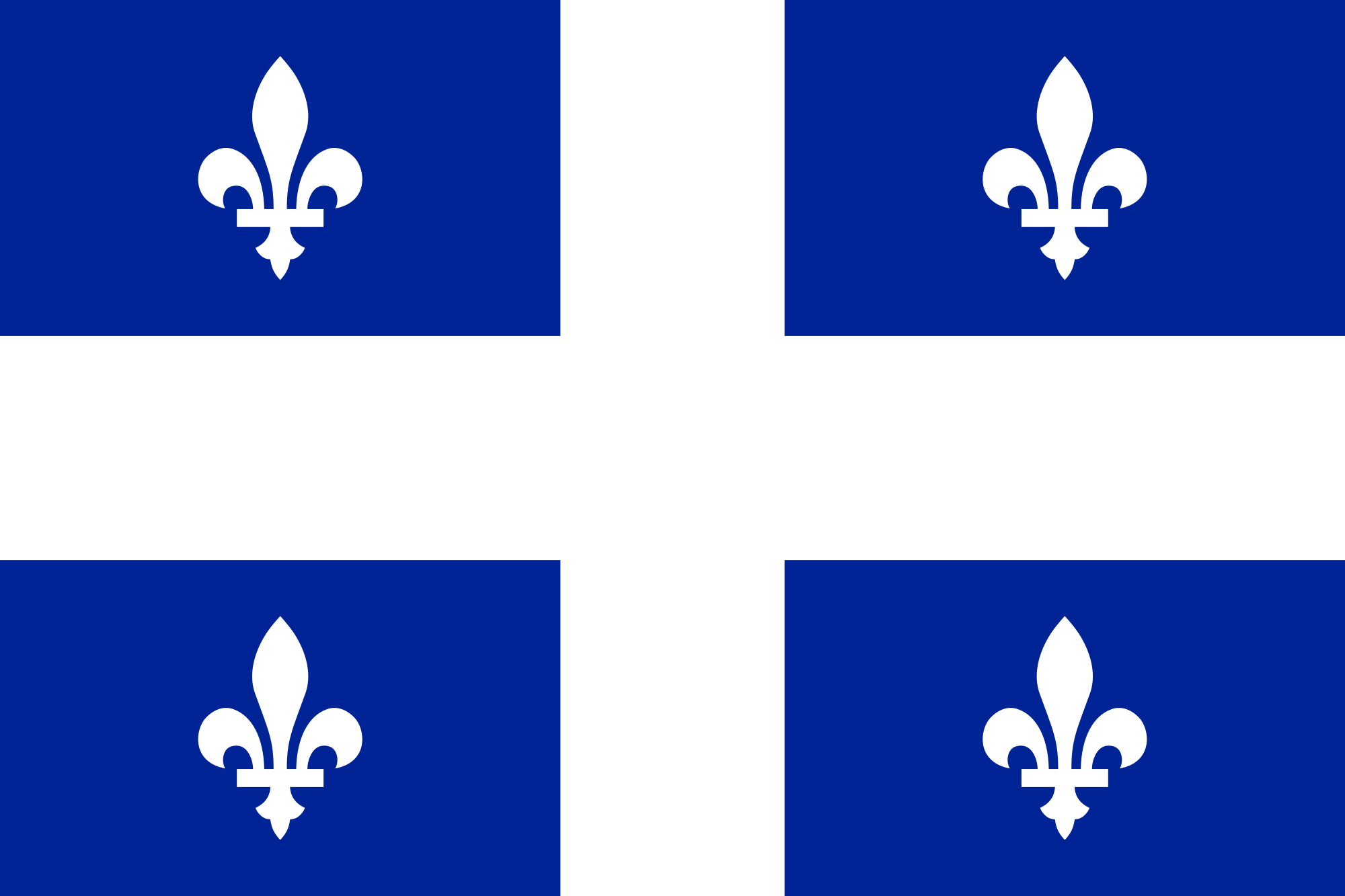 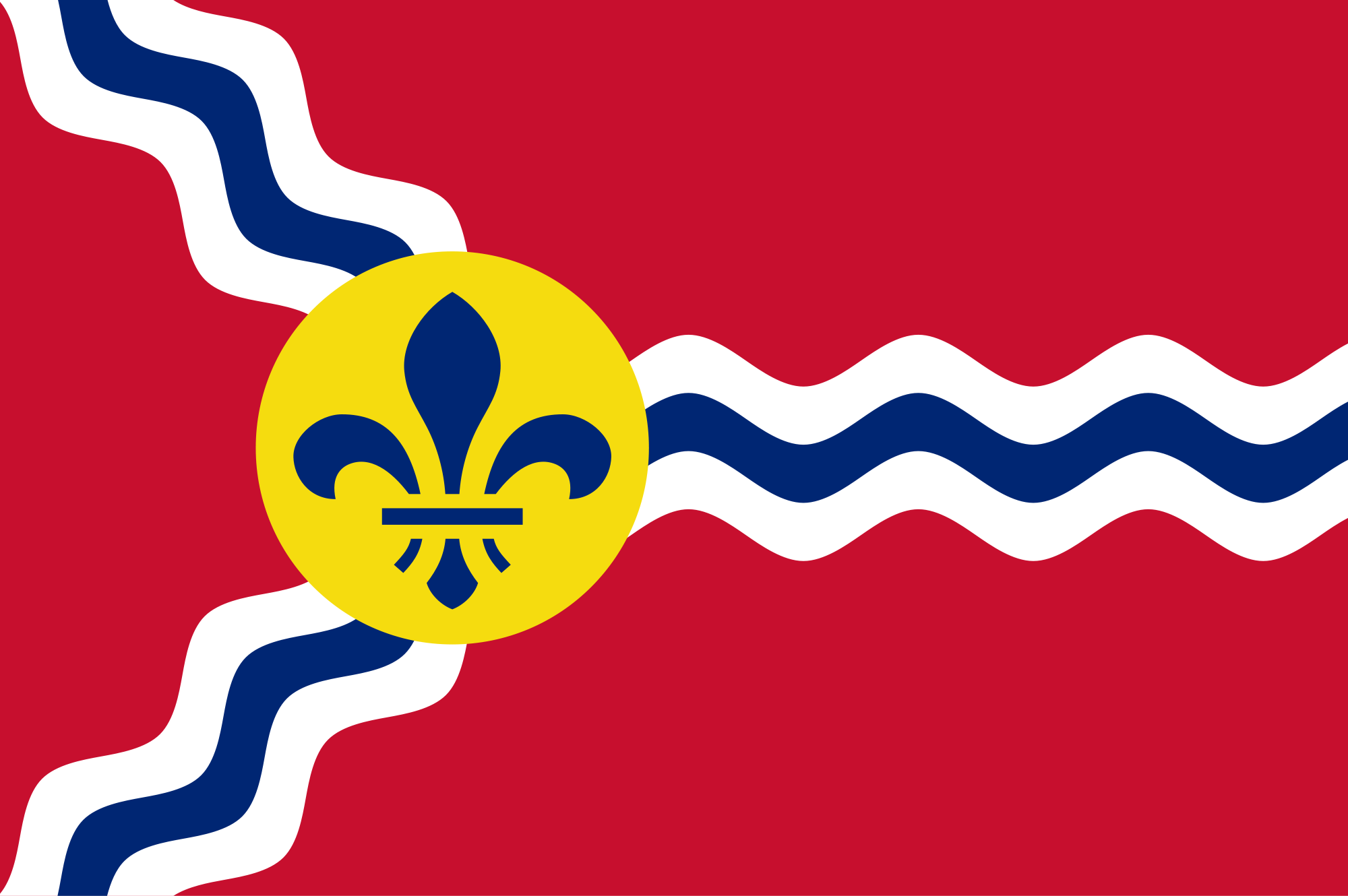 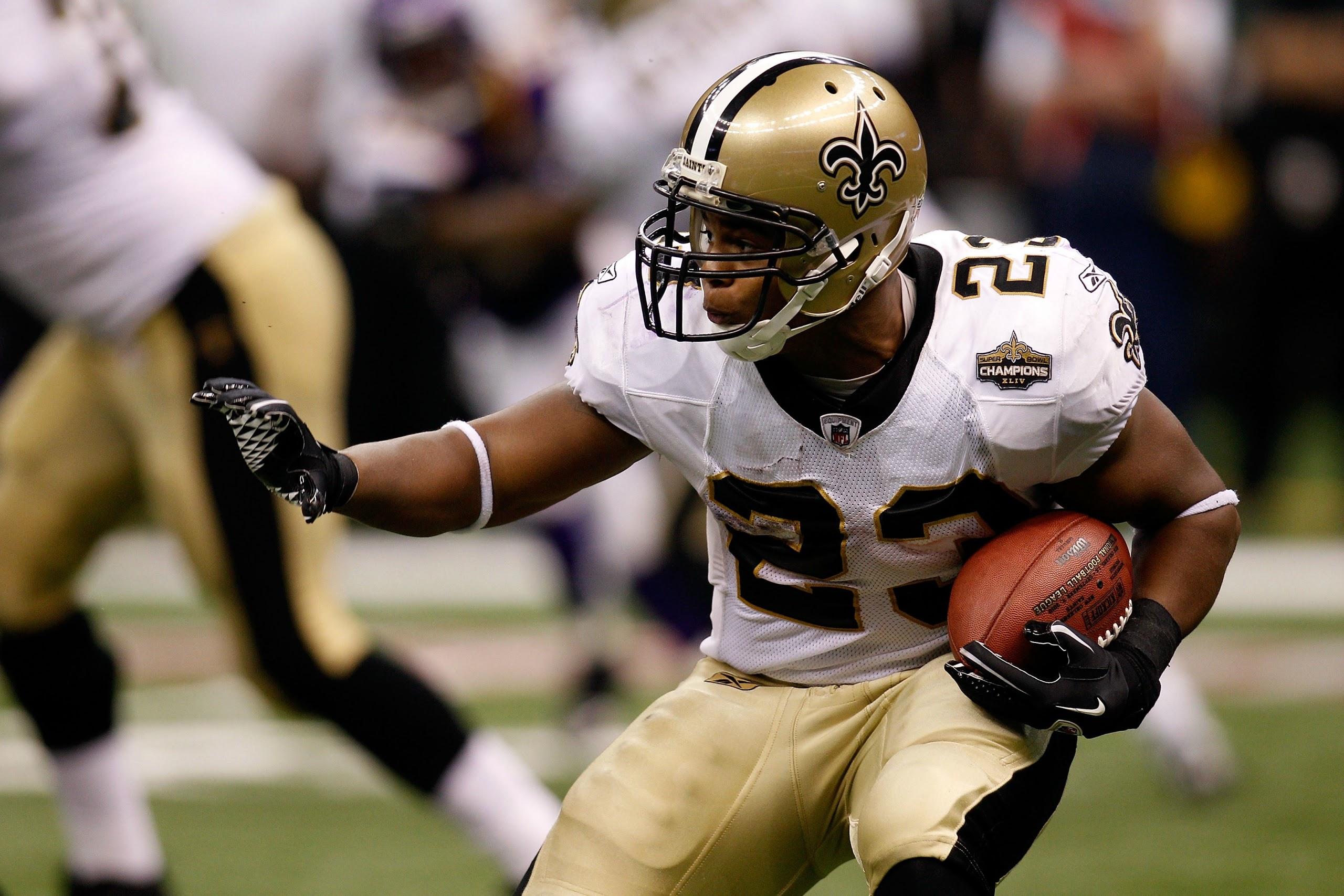 Le drapeau de Saint- Louis
Le drapeau de Québec
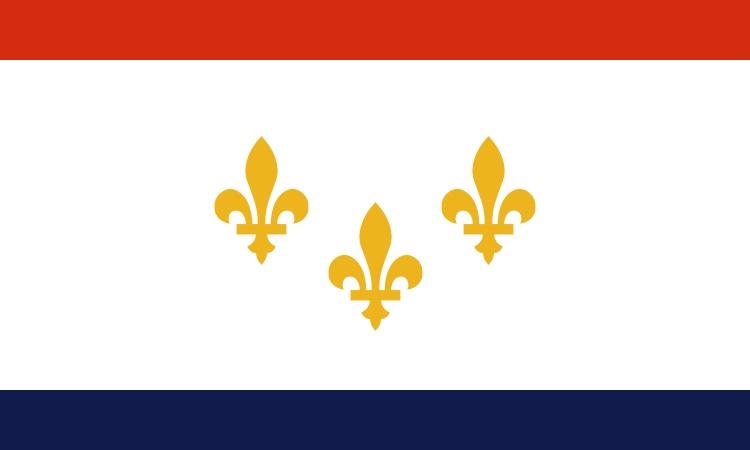 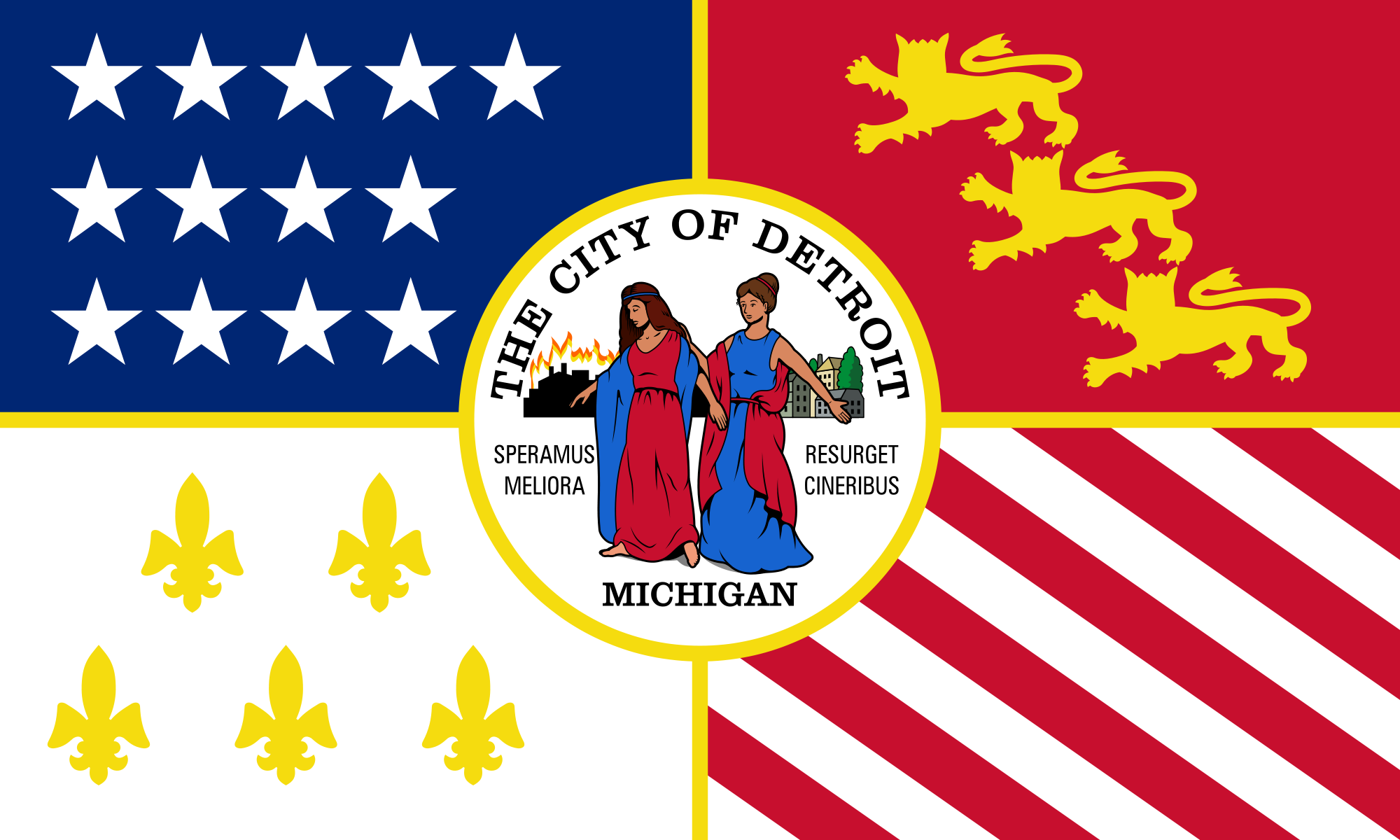 Les Saints de Nouvelle-Orléans
Le drapeau de Nouvelle-Orléans
Le drapeau de Détroit
L’importance au Québec: Jacques Cartier
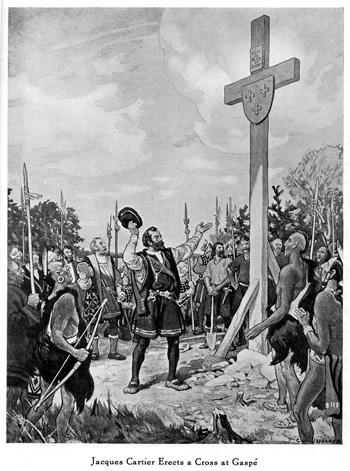 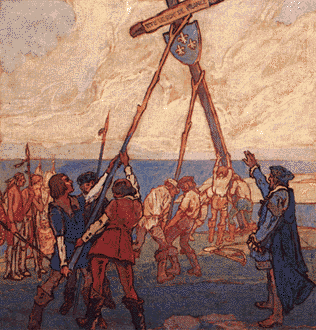 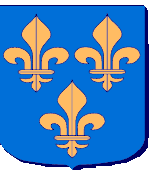 En 1534, Jacques Cartier a érige un grand croix en Gaspé.
L’importance au Québec: Bataille de Fort Carillon
En 1758, 16,000 Anglais ont agressé le Fort Carillon. Il y a 3,600 Français qui ont protegé le fort. Ils ont gagné.
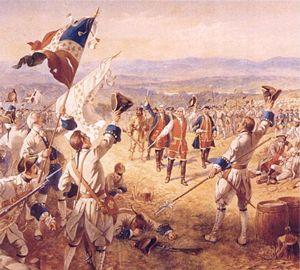 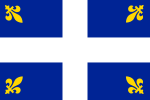 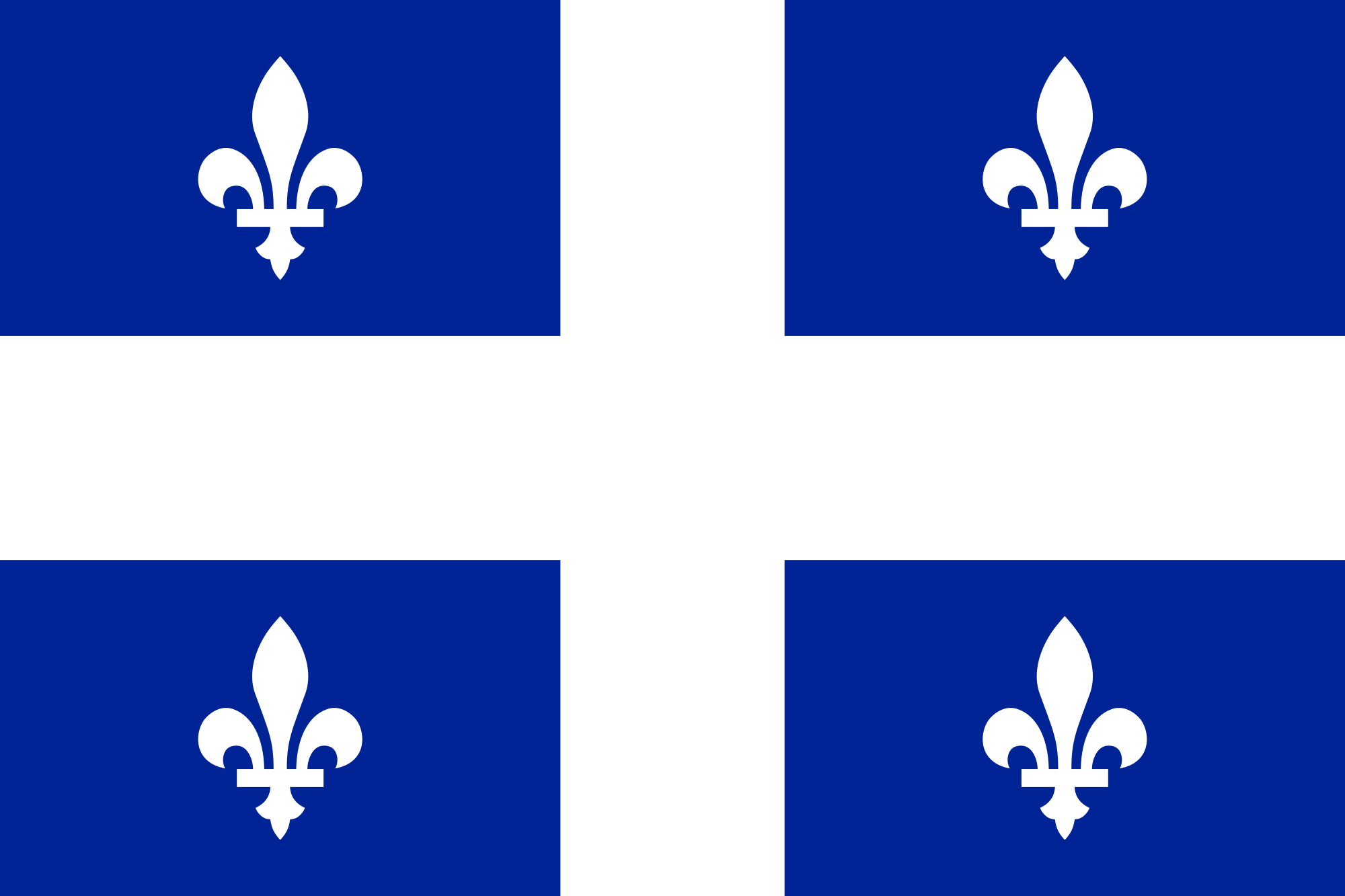 Le Quiz
1. Chaque feuille représente une classe sociale _______. 
2. Nommez un usage moderne pour la fleur de lys.
3. Qui a fait le premier voyage au Canada?
4.  Après deux cent quatorze années, seize mille soldats Anglais ont agressé ________, un fort Français.
La bibliogaphie
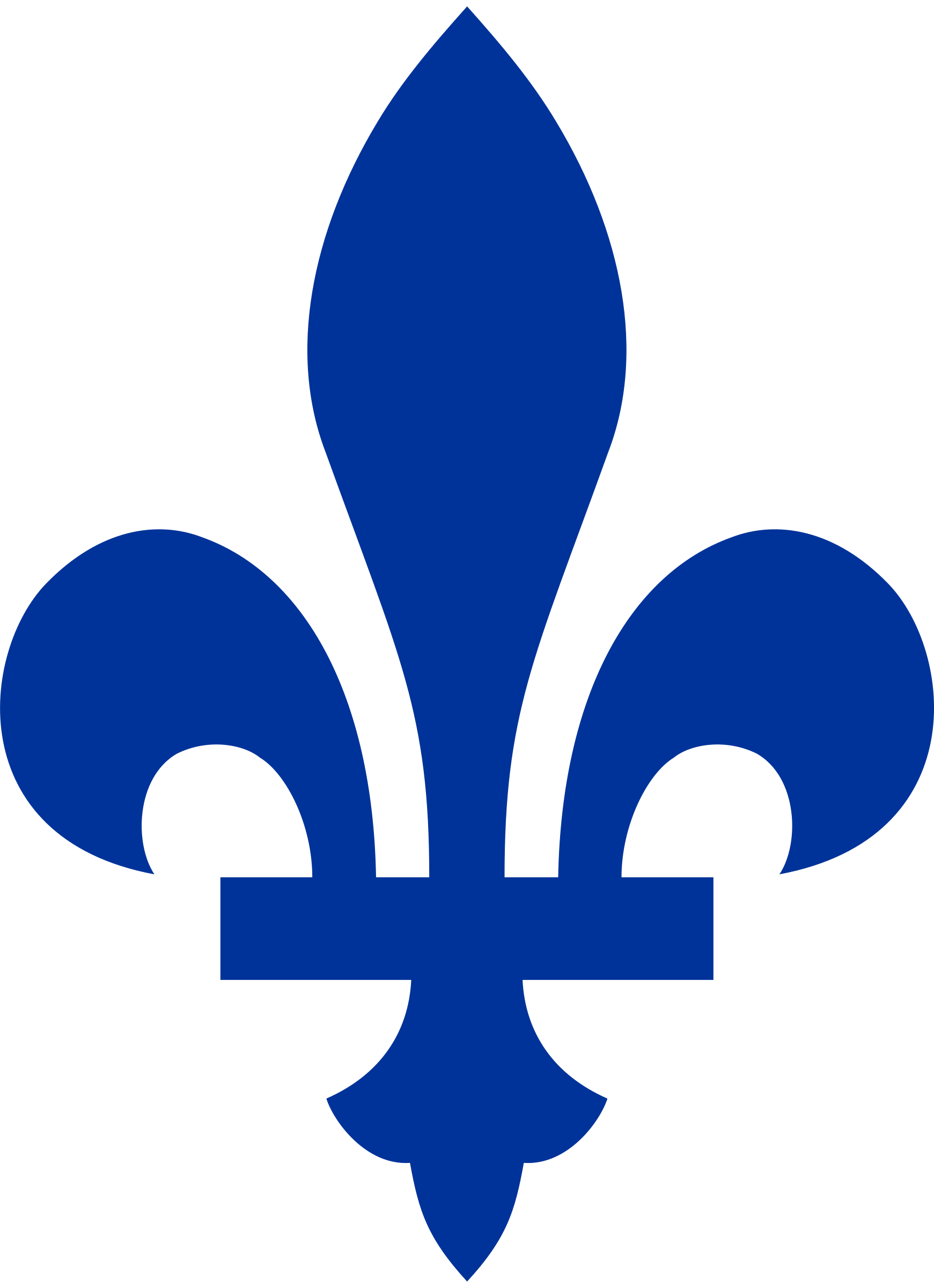 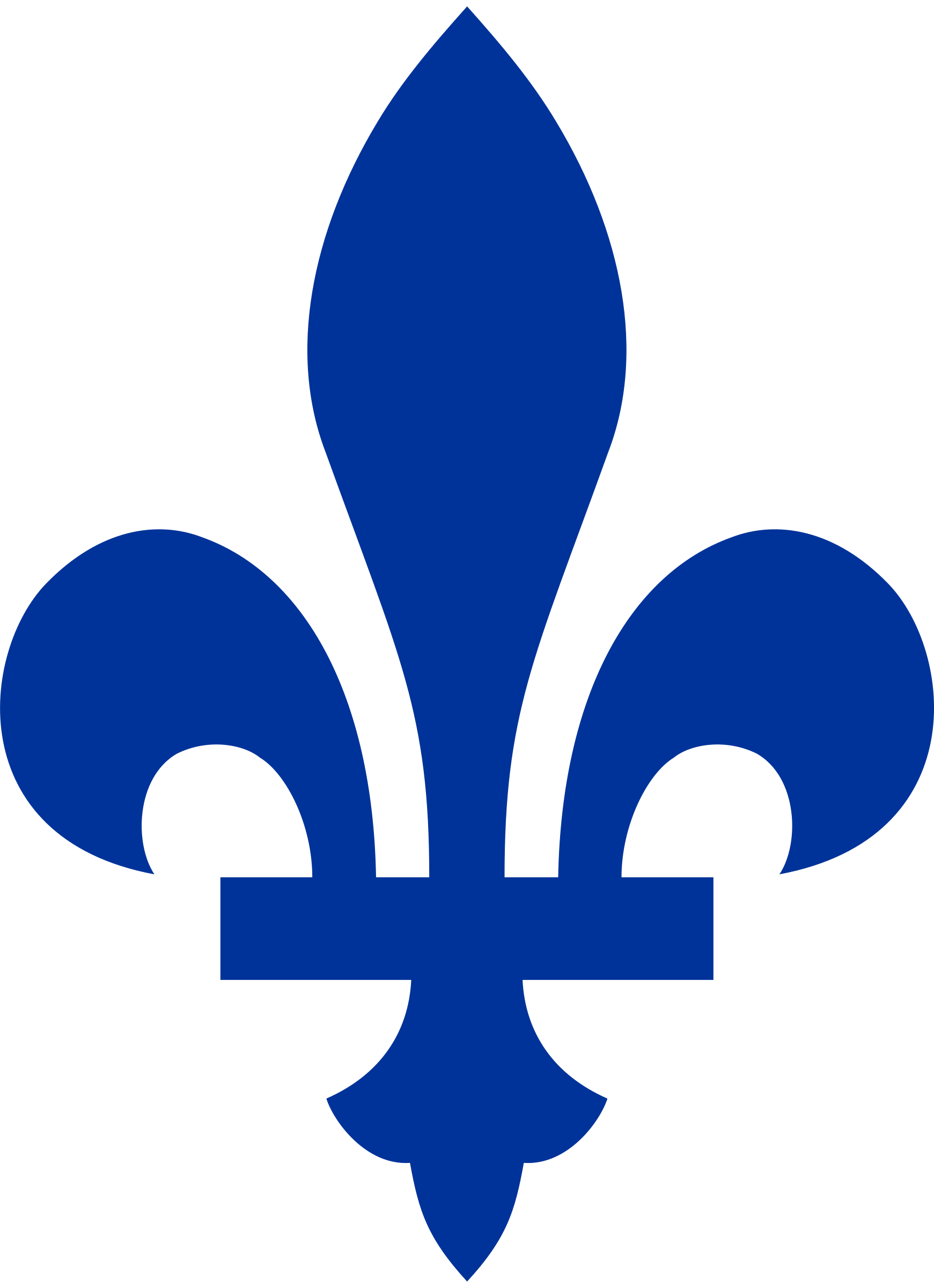 "Battle at Fort Carillon." Cbc.ca.. Web. <http%3A%2F%2Fwww.cbc.ca%2Fhistory%2FEPCONTENTSE1EP4CH5PA1LE.html>.
“Battle of Carillon." Wikipedia.org. Web. <http%3A%2F%2Fen.wikipedia.org%2Fwiki%2FBattle_of_Carillon>.
“Jacques Cartier Erects a Cross at Gaspe, 1534." Cwjeffreys.ca. Web. <http://cwjefferys.ca/jacques-cartier-erects-a-cross-at-gaspe>.
“Le Fleurdelisé Du Québec." Republiquelibre.org. Web. <http://www.republiquelibre.org/cousture/DRAPO.HTM‎>.
“Les Voyages De Jaques Cartier." Republiquelibre.org. Web. <http://www.republiquelibre.org/cousture/CARTIER.HTM>.
La Nouvelle-France Chez Couture." Republiquelibre.org. Web. <http://www.republiquelibre.org/cousture/NVFR.HTM>.

Les Images:

http://openclipart.org/image/2400px/svg_to_png/26998/jpfle_Fleur_de_lis_du_drapeau_du_Qu_bec.png

http://upload.wikimedia.org/wikipedia/commons/0/0c/Quebec_flag.png

ttp://upload.wikimedia.org/wikipedia/commons/thumb/b/b8/Flag_of_St._Louis%2C_Missouri.svg/2000px-Flag_of_St._Louis%2C_Missouri.svg.png

tp://upload.wikimedia.org/wikipedia/commons/thumb/1/14/Flag_of_Detroit%2C_Michigan.svg/2000px-Flag_of_Detroit%2C_Michigan.svg.png

http://upload.wikimedia.org/wikipedia/commons/d/da/Flag_of_New_Orleans%2C_Louisiana.svg

http://www.playersview.net/wp-content/uploads/2011/10/pierre-thomas1.jpg

orianagertsman@shaw.ca